OVN Performance
Past, Present, and Future
Mark Michelson
Senior Software Developer
Red Hat

mmichels@redhat.com
Before we start
All test cases run using OVS sandbox on a laptop
Individual numbers are unimportant
	The CHANGE is very important


DO NOT take any numbers in this presentation as gospel!
‹#›
Past Improvements
‹#›
ovn-nbctl daemonization
Test Case (based on OpenShift estimates):
1 Logical router
159 Logical switches connected to the logical router
92 Logical switch ports on each logical switch
Every 2 logical switch ports belongs to a new address set
Every port gets 2 ACLs created for it
14628 logical switch ports
7314 address sets
29256 ACLs
73460 calls to ovn-nbctl (5 per logical switch port)

Number of hypervisors is unimportant
‹#›
ovn-nbctl daemonization (cont.)
$ time ./scale.sh 
              
real	759m27.270s
user	500m40.805s
sys	36m5.682s

That’s 12 hours 39 minutes 27 seconds
‹#›
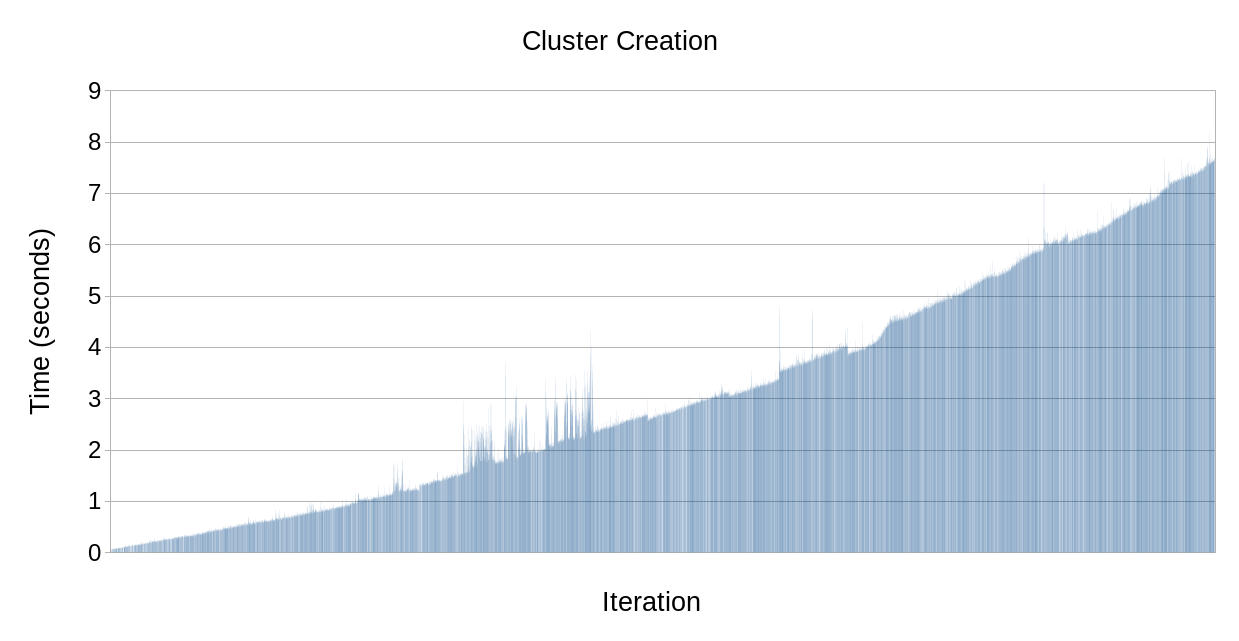 ovn-nbctl daemonization (cont.)
‹#›
ovn-nbctl daemonization (cont.)
ovn-nbctl downloads entire northbound database on every invocation
As database grows, ovn-nbctl gets slower
Solution: use an ovsdb client daemon process, and have ovn-nbctl connect to that

$ export OVN_NB_DAEMON=$(ovn-nbctl --pidfile --detach)
‹#›
ovn-nbctl daemonization (cont.)
$ time ./scale-daemon-new.sh 

real	5m9.950s
user	1m18.702s
sys	1m41.979s

That’s 0.007% of the previous test (!!)
‹#›
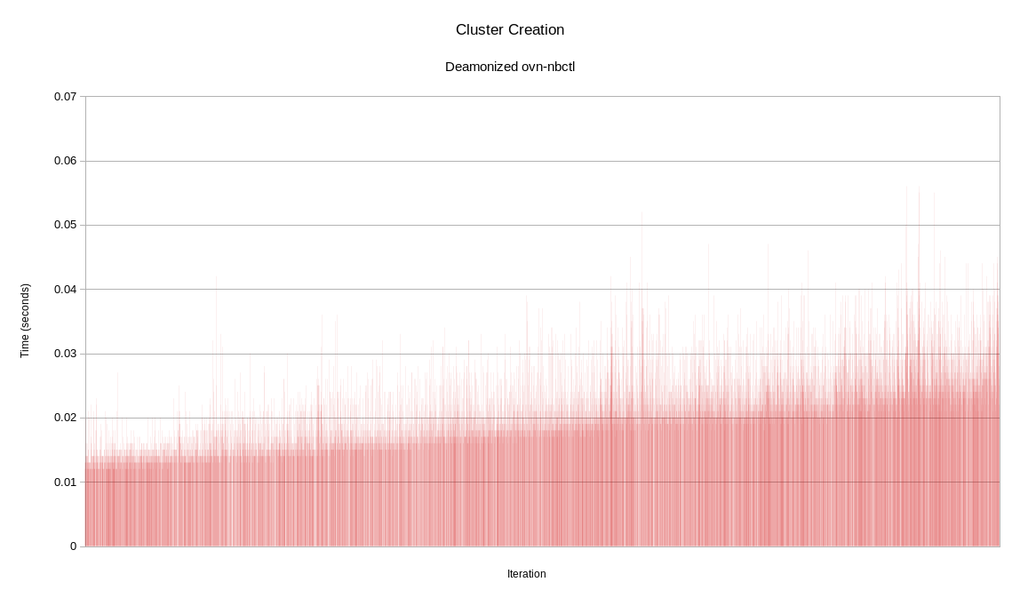 ‹#›
Port Groups
Test Case (based on exaggerated OpenStack ACL scenario):
1 Address set with 1020 IP adddresses
1 logical switch  with 1000 logical switch ports
Creation of logical switch port has --wait=hv
Each logical switch port is bound to the br-int OVS bridge
1 ACL per logical switch port. The ACL references the address set.

Test is run in the ovs-sandbox, so there is 1 hypervisor
‹#›
Port Groups (cont.)
$ time ./load_net.sh 1000

real	125m16.022s
user	2m47.103s
sys	0m11.376s

That’s 2 hours, 5 minutes, and 16 seconds
‹#›
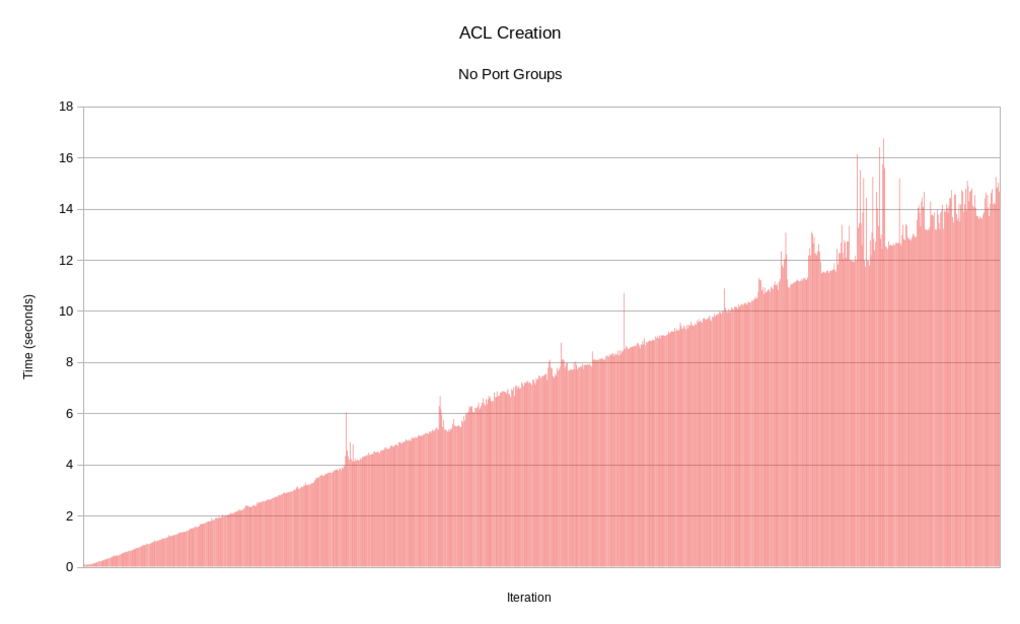 ‹#›
Port Groups (cont.)
$ ovs-ofctl dump-flows br-int | wc -l
1033699
$ ovs-ofctl dump-flows br-int | grep table=44 | wc -l
1025001

ACL flows account for 99.2% of the total
Number of ACL flows is O(P X n(AS) ) where
P is number of ports
n(AS) is number of elements in address set
‹#›
Port Groups (cont.)
Problem:
Expression parser cannot generate conjunctive match for common ACL scenario
Solution:
Allow for easy consolidation of ACLs using Port Groups
‹#›
Port Groups (cont.)
$ time ./load_net_pg.sh 1000

real	6m23.696s
user	3m15.920s
sys	0m10.849s

That’s 4.8% of the time the original version took
‹#›
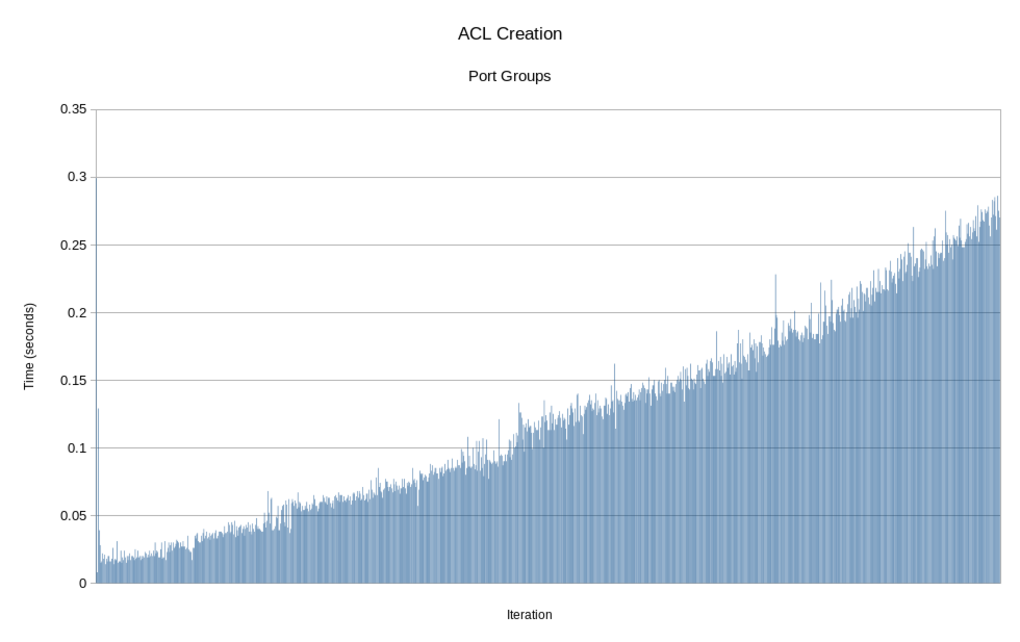 ‹#›
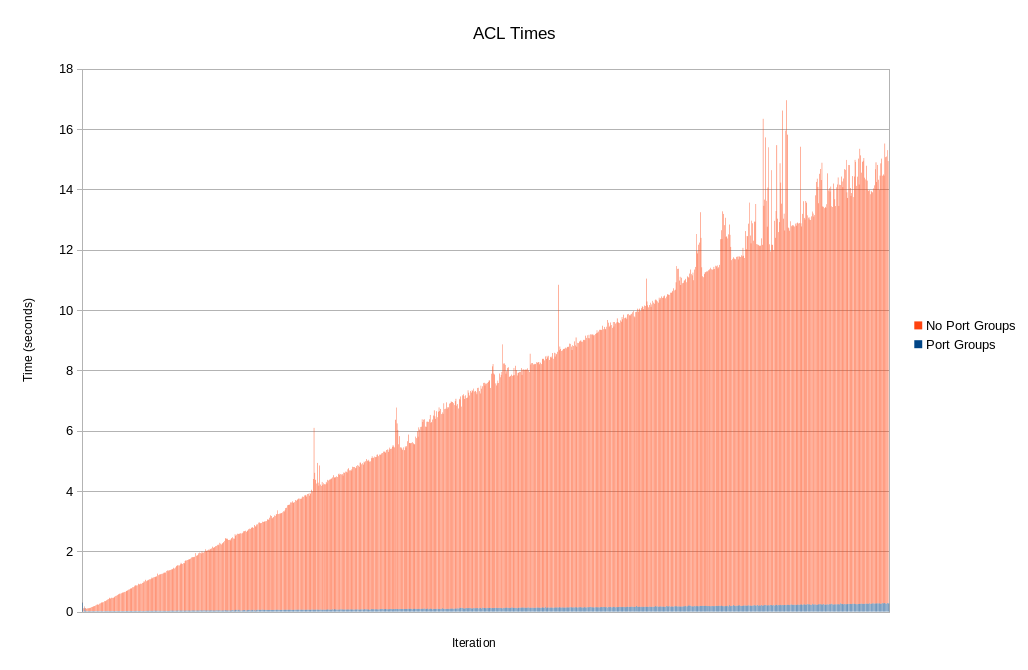 ‹#›
Port Groups (cont.)
$ ovs-ofctl dump-flows br-int | wc -l
9098
$ ovs-ofctl dump-flows br-int | table=44 | wc -l
2027

Total flows are 0.009% of the previous test
ACL-related flows account for 22.3% of total
Number of ACL flows is O(P + n(AS)) now
‹#›
Future Improvements
‹#›
Incremental Processing
Problem:
ovn-northd always processes the entire northbound database in each loop iteration
ovn-controller always processes the entire southbound database in each loop iteration

This can be wasteful when databases do not change much

Recall how this affected ACL flow processing previously
‹#›
Incremental Processing (cont.)
Solution:
Incremental Processing

Only process changes to data, rather than the entire dataset
‹#›
Incremental Processing (cont.)
Secondary Problem:
Incremental processing is HARD
An imperative language like C is not natural for expressing dependencies between entities.

Solution:
Differential Datalog!
Incremental database transformation language
Haskell-implemented language for expressing data transformation/dependencies
Outputs Rust
‹#›
Further future improvements
Note: All of these come straight from my head onto the slide. None are being worked on or have even been discussed
Incremental flow calculation in ovn-controller
Pass deltas directly from ovn-northd to ovn-controller
Maybe just “compress” the Logical_Flow southbound table
Generate conjunctive matches from disparate logical flows
Perform logical flow expression parsing at a more central level
‹#›
THANK YOU
plus.google.com/+RedHat
facebook.com/redhatinc
linkedin.com/company/red-hat
twitter.com/RedHatNews
youtube.com/user/RedHatVideos
‹#›